CHÀO MỪNG LỚP
NGỮ VĂN
TIẾT 77:
CON GÁI CỦA MẸ
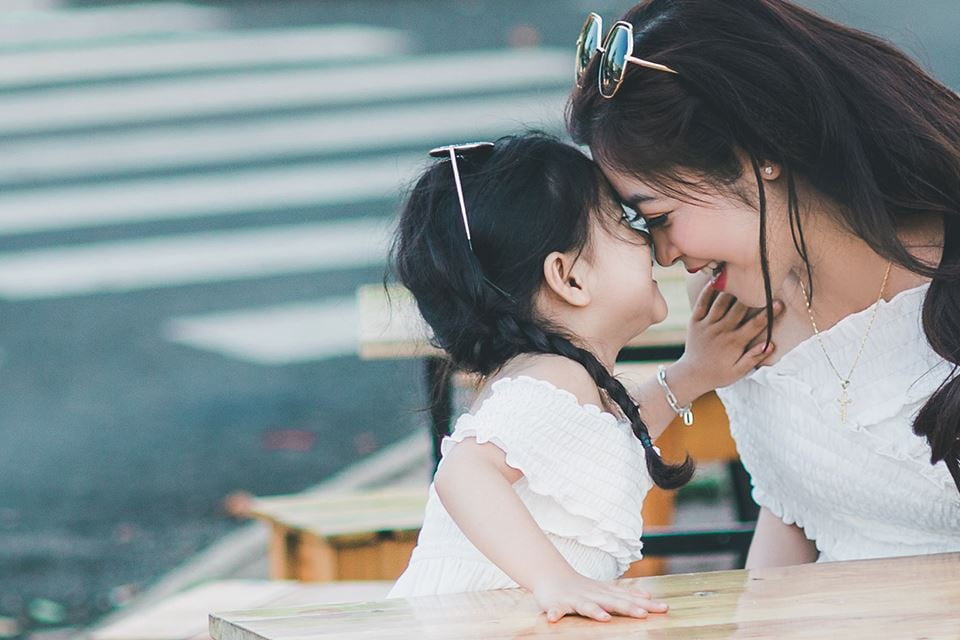 MỤC TIÊU
1 Về kiến thức: 
- Hiểu được nội dung của văn bản thông tin.
- Tìm được các chi tiết tiêu biểu, đề tài, chủ đề của văn bản.
2 Về năng lực: 
- Nhận biết và phân tích được đặc điểm nhân vật thể hiện qua ngoại hình, cử chỉ, hành động, ý  nghĩ của nhân vật.
- Nêu được bài học về cách nghĩ và ứng xử của cá nhân được gợi ra trong văn bản
bản thân.
3 Về phẩm chất: 
- Bồi dưỡng tình yêu thương, quan tâm sẻ chia...
Bố cục văn bản chia làm 3 phần:
+ Phần 1: Từ đầu ….12 năm nay: Giới thiệu về mẹ con Lam Anh.
+ Phần 2: Tiếp theo…thiếu thốn, khô khát: Tâm sự của chị Thu Hà từ khi hai mẹ con vào Đà Nẵng sinh sống đến khi Lam Anh được tuyển thẳng vào đại học.
+ Phần còn lại: Sự vươn lên trong học tập và tình cảm của Lam Anh với mẹ.
Bố cục văn bản gồm mấy phần, nội dung của từng phần?
Thảo luận nhóm
+ Nhóm 1: Nêu hoàn cảnh sống của mẹ con chị Hà ?
+ Nhóm 2: Tìm chi tiết trong văn bản diễn tả tình cảm của mẹ Hà khi Lam Anh còn nhỏ ?
+ Nhóm 3: Tìm chi tiết diễn tả tình cảm của mẹ Hà khi Lam Anh đi học ?
+ Nhóm 4: Tìm chi tiết diễn tả tình cảm của mẹ Hà khi Lam Anh đậu vào trường chuyên và tuyển thẳng vào đại học ?
+ Nhóm 5: Em có cảm nhận gì về tình yêu của mẹ Hà với Lam Anh ?
Cặp đôi chia sẻ
- Yêu và thương mẹ, thấy mẹ vất vả cố gắng học và làm việc để mẹ bớt khổ.
Em cảm nhận thế nào về tình cảm của Lam Anh đối với mẹ ? Thể hiện qua chi tiết nào ?
- Hạnh phúc và tự hào được làm con mẹ Hà: “ Em hạnh phúc…tốt nhất cho em”.
Cặp đôi chia sẻ
Theo em giữa Lam Anh và mẹ, ai là điểm tựa tinh thần của ai ? Vì sao ?
- Lam Anh là điểm tựa tinh thần cho mẹ
- Mẹ cũng là điểm tựa tinh thần cho Lam Anh.
Viết đoạn văn (từ 5 – 7 câu) nêu cảm nghĩ về một người giúp em có động lực vươn lên trong học tập, cuộc sống…
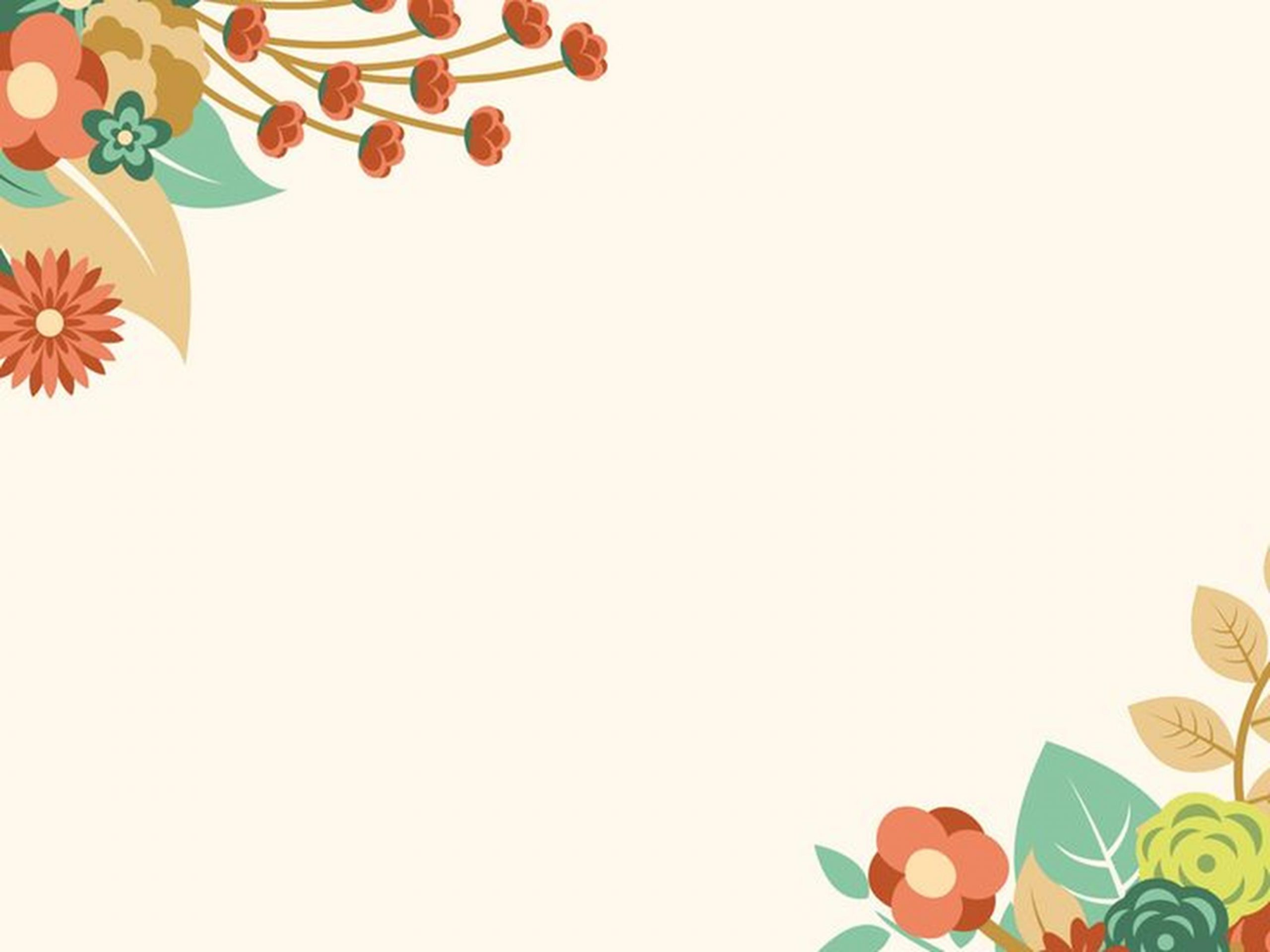 CẢM ƠN  QÚY THẦY CÔ VÀ CÁC EM HỌC SINH !
THỰC HÀNH TIẾNG VIỆT
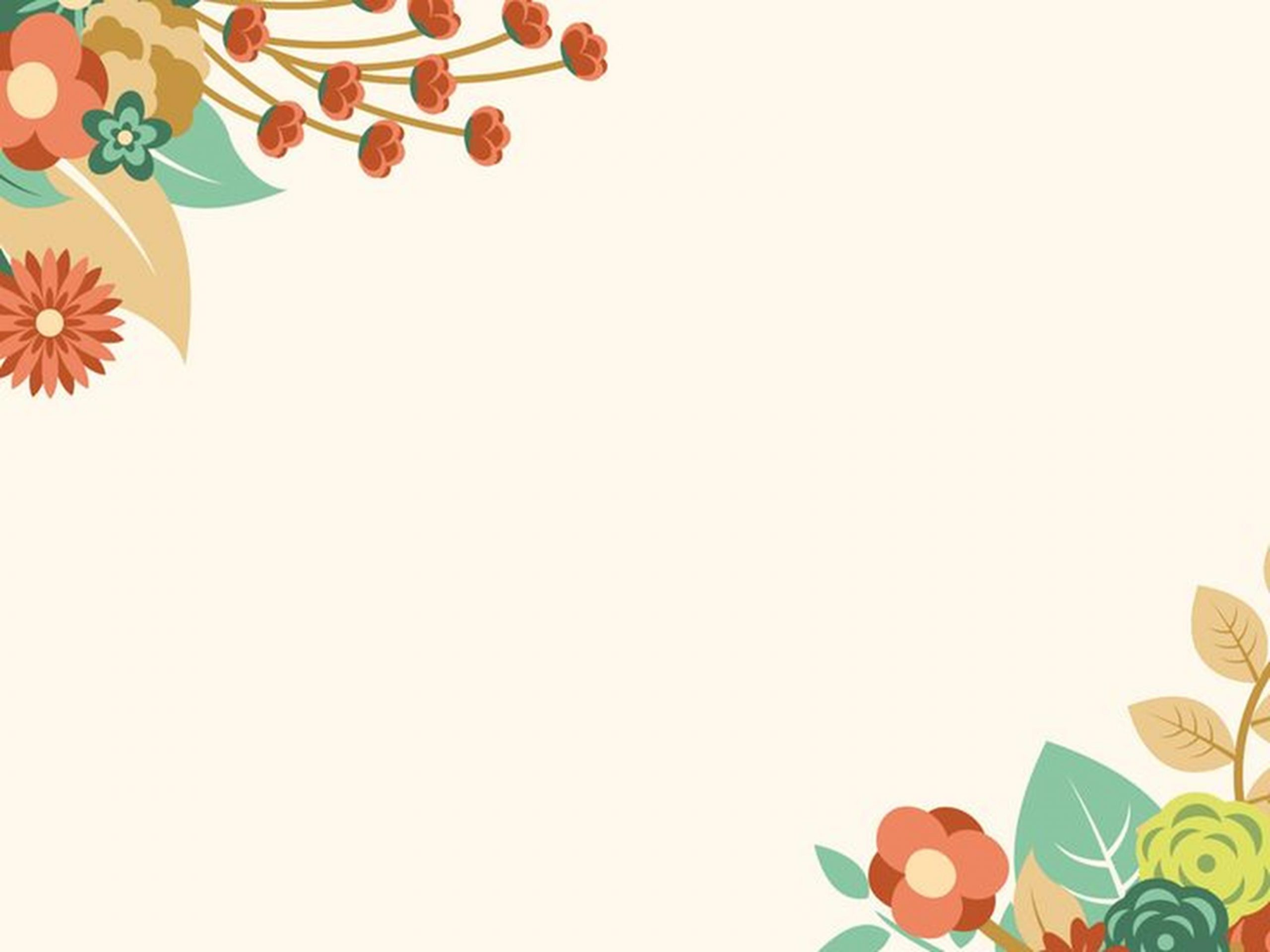 MỤC TIÊU1. Về kiến thức: - Nhận biết được nghĩa văn cảnh của một từ ngữ khi được đặt trong ngoặc kép.
- Hiểu và chỉ ra những đặc điểm của đoạn văn, văn bản.
2. Về năng lực:- Biết sử dụng từ ngữ phù hợp với văn cảnh.- Viết được đoạn văn với chủ đề cho sẵn3. Về phẩm chất:- Biết cách cảm nhận và diễn đạt suy nghĩ bản thân và người khác.
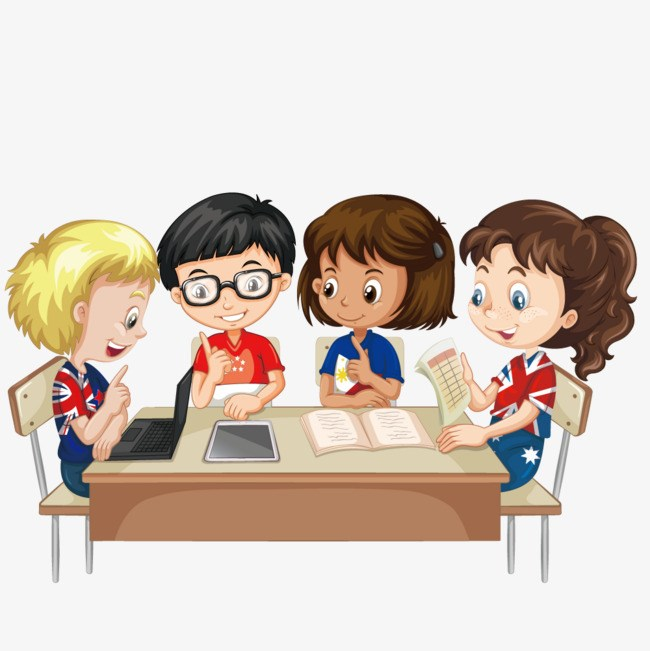 THẢO LUẬN NHÓM
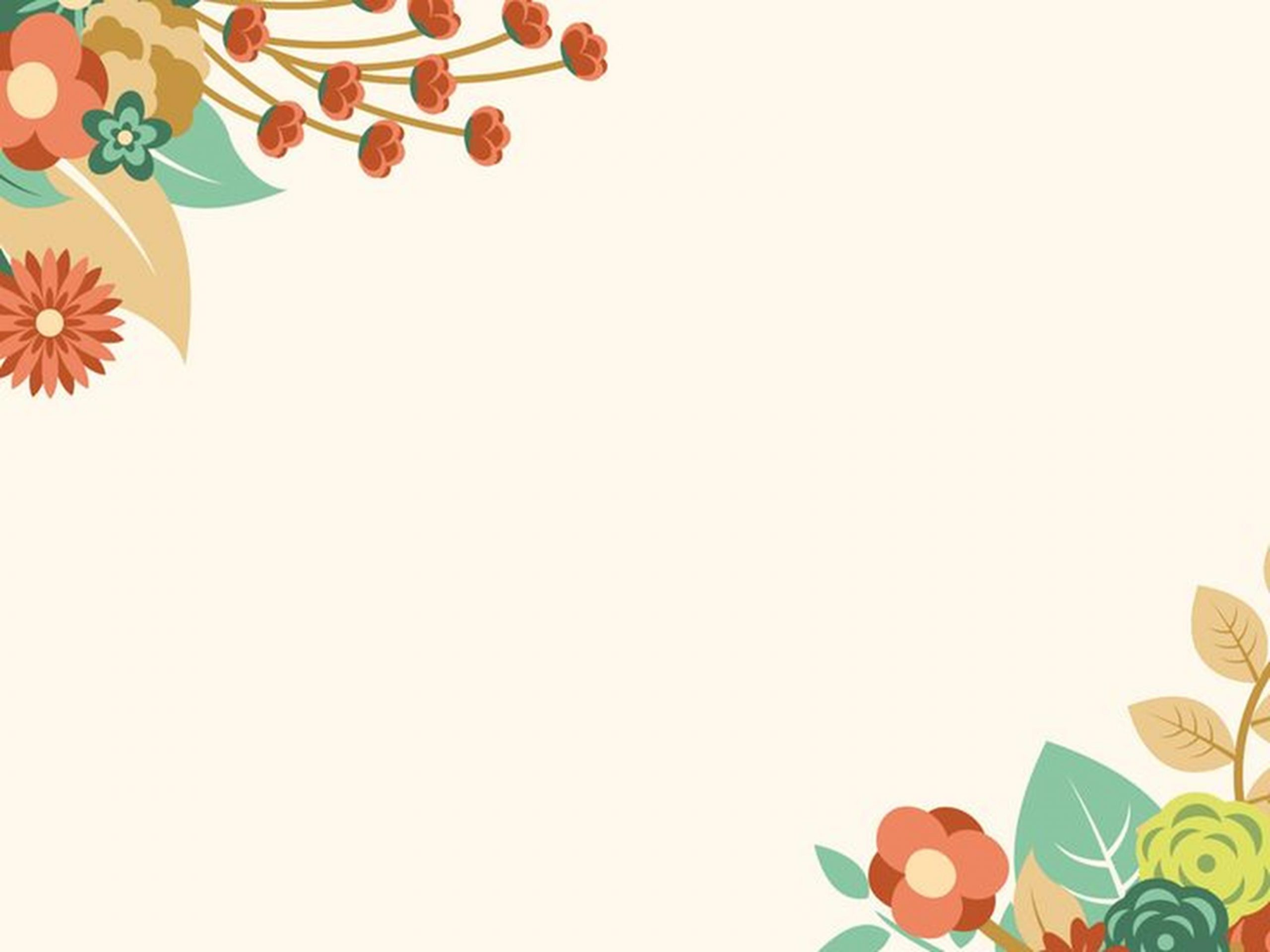 Cặp đôi chia sẻ
Hãy đặt một câu có sử dụng dấu ngoặc kép và giải thích công dụng của dấu ngoặc kép trong câu ấy ?
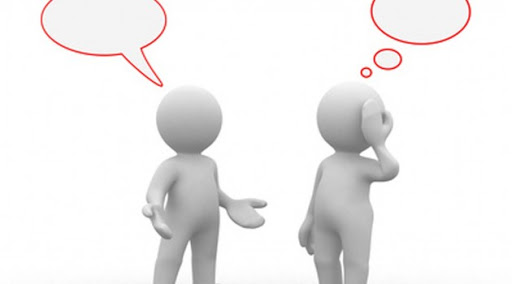 Giao tiếp là gì?
Đọc và trả lời câu hỏi:
	“Cầm tờ giấy trúng tuyển vào Trường Trung học phổ thông chuyên Lê Quý Đôn (thành phố Đà Nẵng), mẹ khóc. Tờ giấy ướt nhòe trên đầu gối. Con hỏi sao mẹ lại khóc, lúc đó mẹ chỉ bảo: “Ừ, thì do trời nắng, mẹ đi xe đường xa về nên nên mắt bị cát bay vào làm sung đấy thôi. Mẹ đâu có khóc.
	Hôm nay con mẹ lại làm mẹ khóc nhiều hơn nữa. Con đã đậu đại học với thành tích tuyển thẳng. Con ơi, vinh hoa phú quý nào bằng. Con gái bé bỏng của mẹ kiên cường và mạnh mẽ như một nhành xương rồng trồi lên mọi thiếu thốn, khô khát.”
Cho biết có bao nhiêu đoạn văn ? Vì sao em biết ?
Đoạn văn là gì ?
Có 2 đoạn văn
Vì:
+ Hai đoạn đều biểu thị một nội dung tương đối trọn vẹn. Có câu chủ đề Đ 1: tâm trạng mẹ Hà khi con đậu trường chuyên, Đ 2: tâm trạng mẹ Hà khi con đậu đại học.
+ Có hình thức viết hoa lùi vào đầu dòng và kết thúc bằng dấu câu để ngắt đoạn.
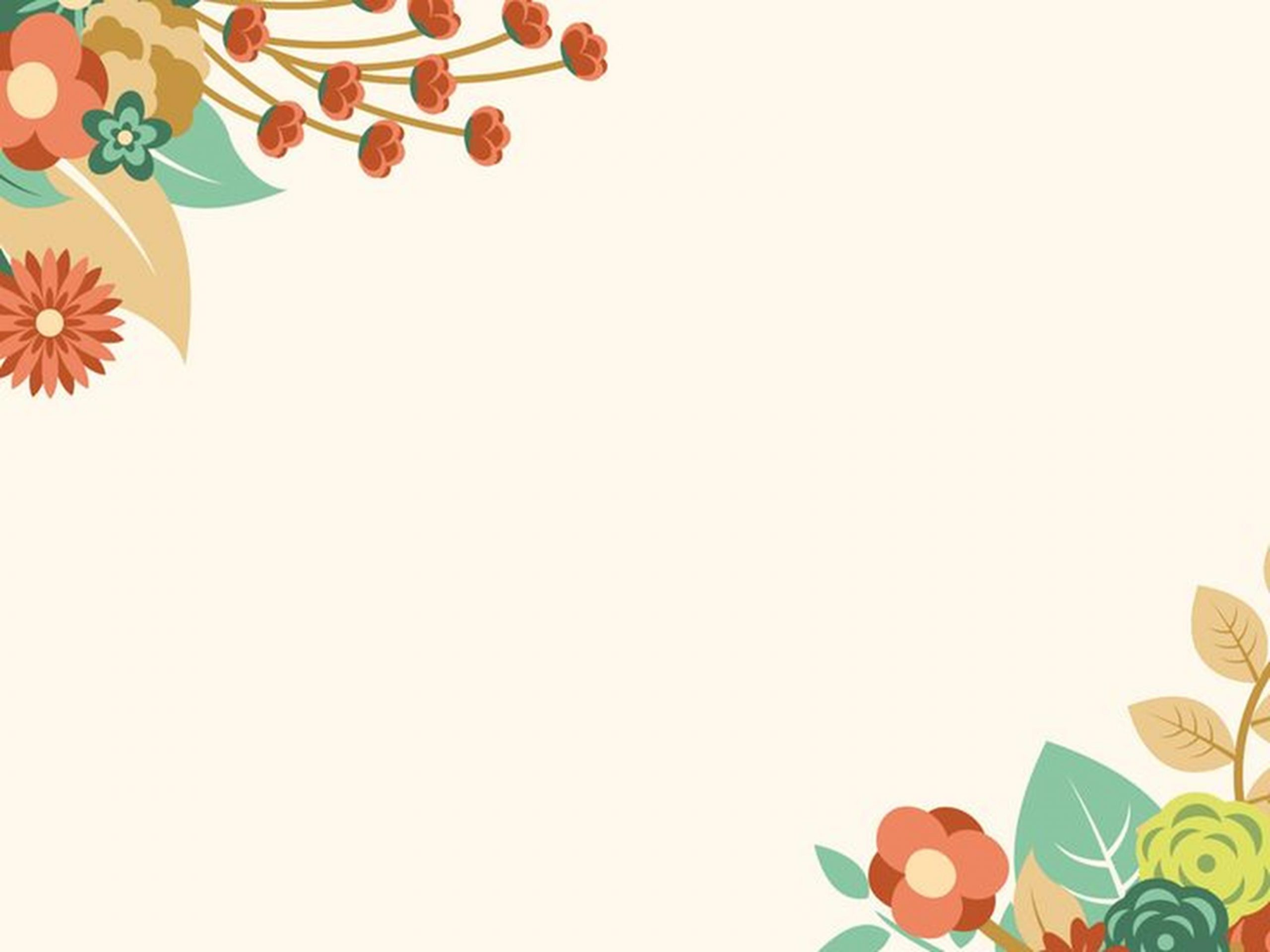 Thảo luận nhóm
Viết đoạn văn khoảng một trang giấy kể về kỉ niệm với một người thân mà em xem là điểm tựa tinh thần. Trong đoạn văn có sử dụng dấu ngoặc kép.
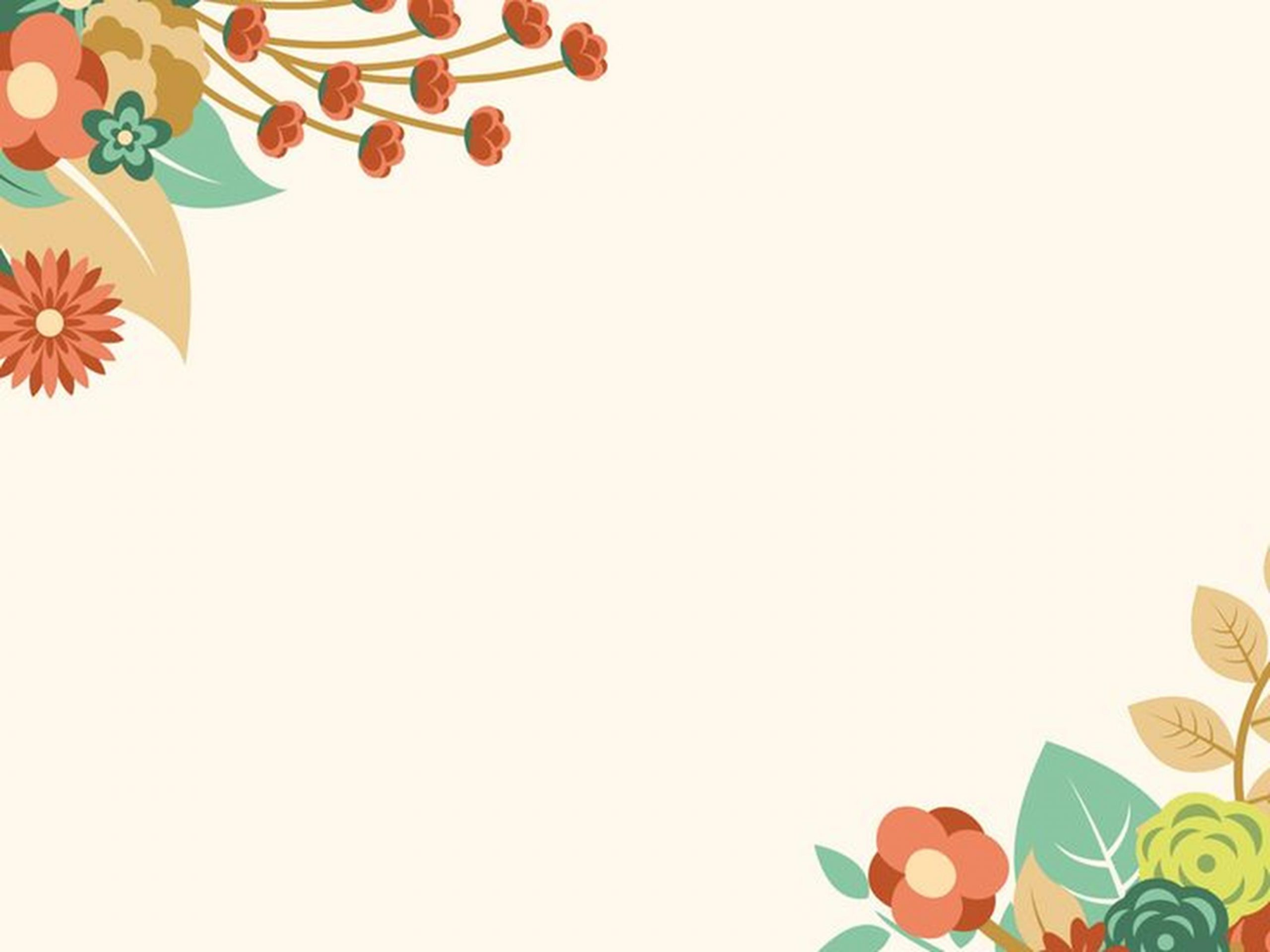 CẢM ƠN  QÚY THẦY CÔ VÀ CÁC EM HỌC SINH !